Деньги любят … .Копейка рубль… .Не имей 100 рублей, а имей … .
«Решение задач, отражающих ситуацию купли-продажи»
1 - 100 коп
2  - 540 коп
3 - 6 руб 84 коп
4 – 1500 руб
5 - 220 руб
6 - 2320 руб
7 - 2 раза
8 -  нет
9 - 1370 руб
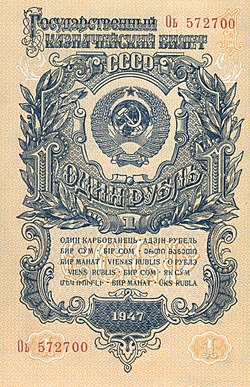 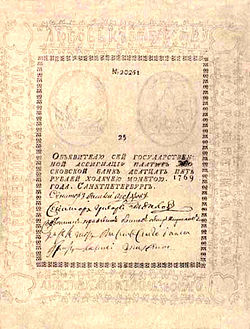 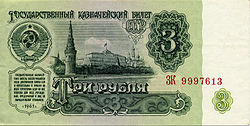 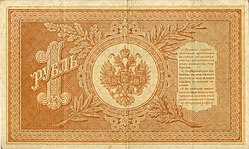 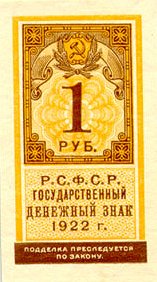 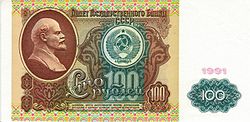 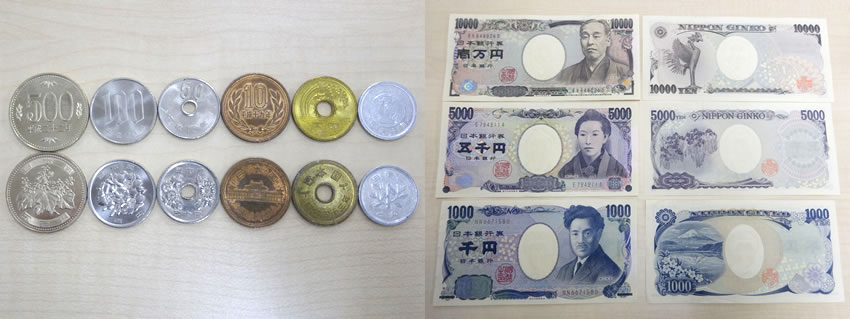 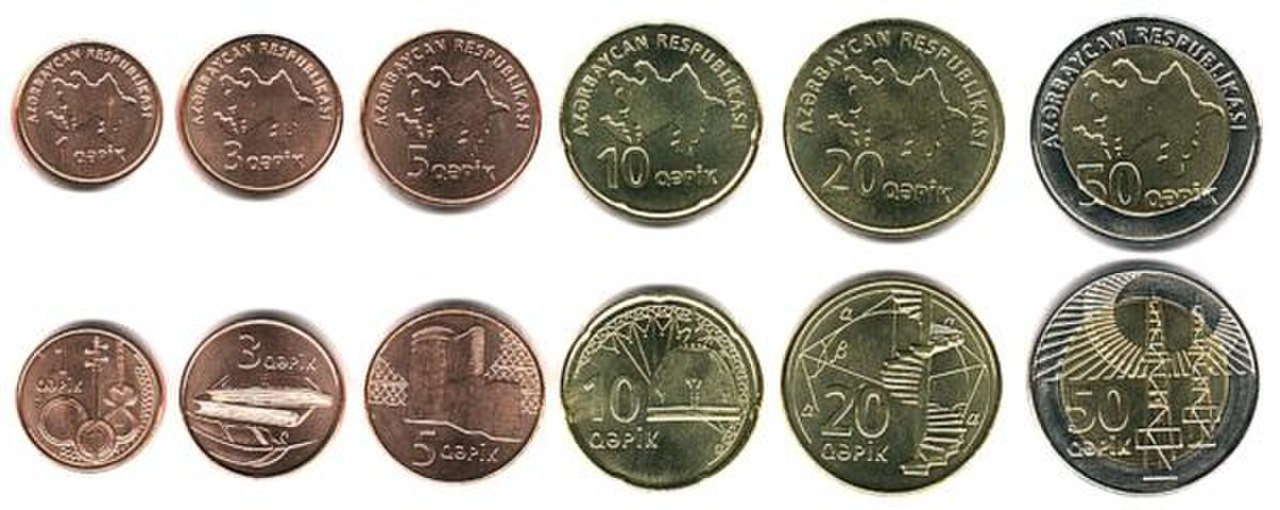 Уровень №1.Решить простые задачи на куплю-продажу.
Уровень №2. Решить составные задачи на куплю-продажу.
Столовая обслуживает в день 100 посетителей. Средняя стоимость одного заказа составляет 300 рублей. Затраты на продукты, аренду, зарплату персонала – 600 тыс. руб. в месяц. Сколько тратитят на рекламу, если на уплату налогов уходит 200 тыс. руб.?
300 руб. * 100 чел. = 300 00 руб. ежедневная выручка 30 000 руб. * 30 дней = 900 000 руб. месячная выручка.900 000 руб. - 200 000 руб. = 700 000 руб. выручка без налогов700 000 руб. – 600 000 руб. = 100 000 руб. в месяц на рекламу.
Для  ремонта  купили 5 банок белой краски по цене  423 рубля и столько же коричневой  по  цене  480 рублей. Сколько стоит вся покупка?
1)423*5=2115 (руб) стоимость белой краски
2)480*5=2400 (руб)стоимость коричневой краски
3)2115+2400=4515 (руб) стоимость всей покупки
Ответ:
Решение: 1)663 : 13 = 51 (р.) – стоит 1 коробка
2)8 х 51 = 408 (р.) - стоят 8 коробок
Ответ: за 8 коробок заплатили 408 рублей.
Путевка в страну Египет 
Город Луксор: (59. 627)
количество дней – 5, стоимость путевки на взрослого – 21. 452 р.
На ребенка –  16 .723 р 
Город  Дабах: (64. 579)
Количество дней – 5, стоимость путевки  на взрослого – 23. 895  р.
На ребенка –   16. 789р 
Город  Таба: (57. 691 р)
количество дней – 5, стоимость путевки на взрослого – 20 983 р.
На ребенка –  15 725 р
Путевка в страну Россия

Город Пятигорск:    (56. 279 р )
5 дней на взрослого – 19. 778 р.
На ребенка –  16 .723 р
Город:  Сочи    ( 51. 116 р. )
5 дней на взрослого – 17. 591 р.
На ребенка –  15 .934 р.
 И  город: Ессентуки     (60. 357 р)
5 дней на взрослого – 21. 561 р.
На ребенка –  17 .235 р.
Было интересно…
Было трудно…
Теперь я могу…